PREMUS, WDPI, & MYOPAIN 2023  INNOVATION AWARDS
Participant/Team:
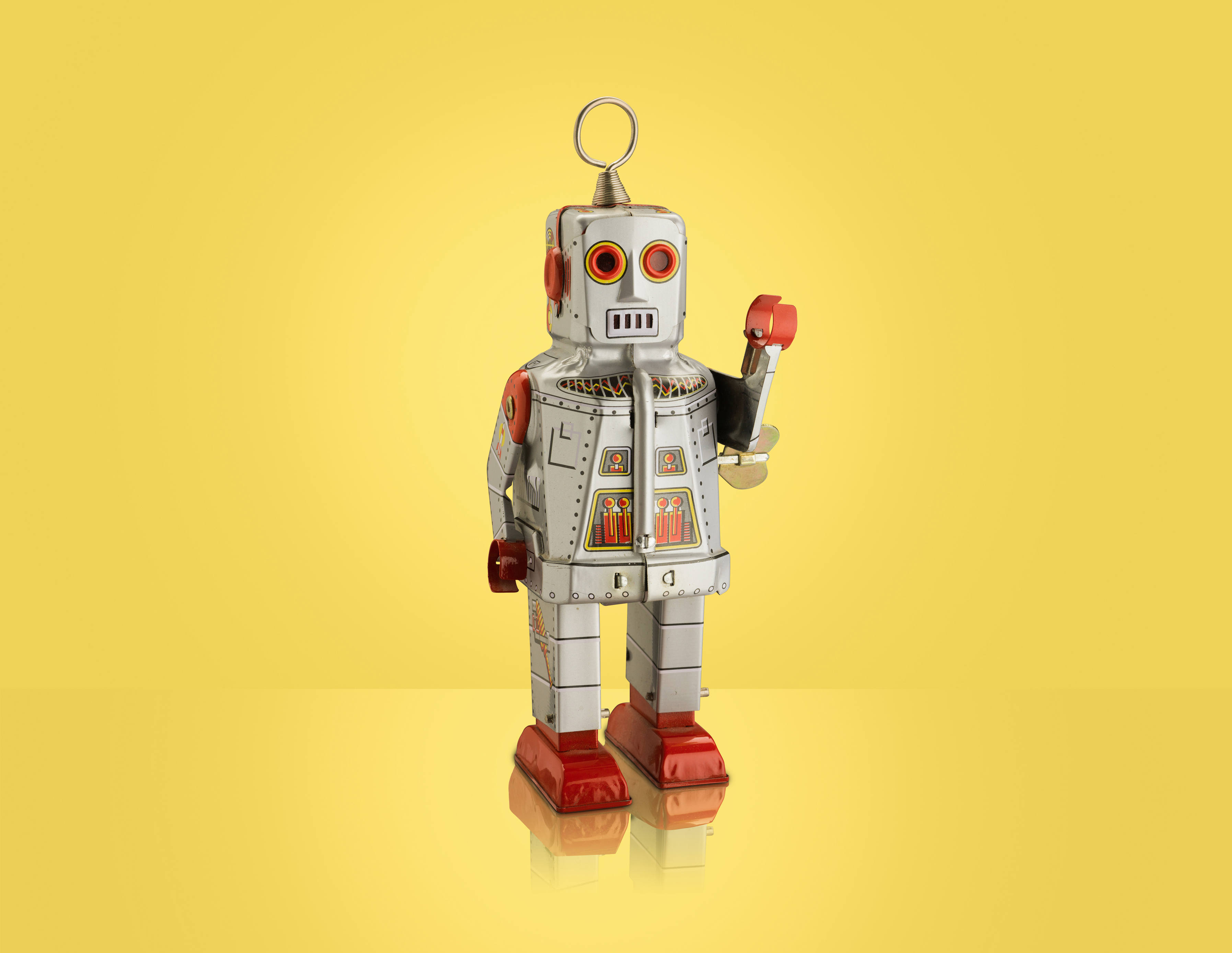 Project Title / Company Name:
Focus Area:
Contact Person (email, mobile):
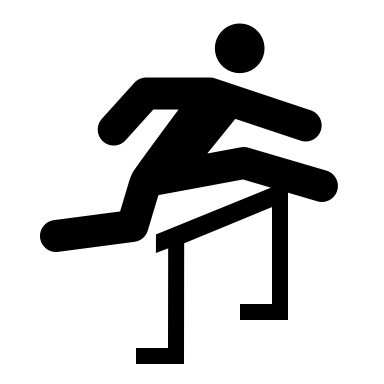 The Challenge
Introduce the problem or unmet needs you are trying to address.

What is your product or service going to do?

What exact job or process are you seeking to replace with a better solution? 

Why is it important to solve this particular problem?
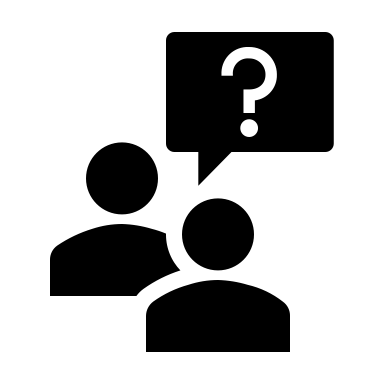 The Solution
Describe your solution – your new product, service, or a new way of working. 

How does it work, and how is it better than what is currently available? 

Does your solution require a unique new work process or is one already in place?
3
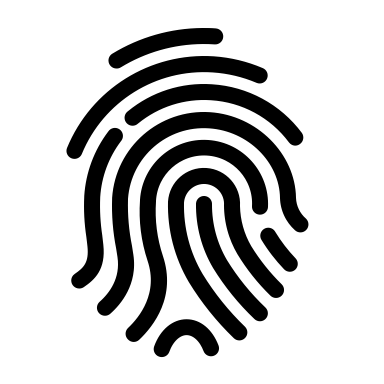 Competitive Analysis
What’s unique, different, and special about your solution?

What other solutions exist or are being developed today, and why is your solution better? 

What are the salient features, strengths and weaknesses of the main competition?
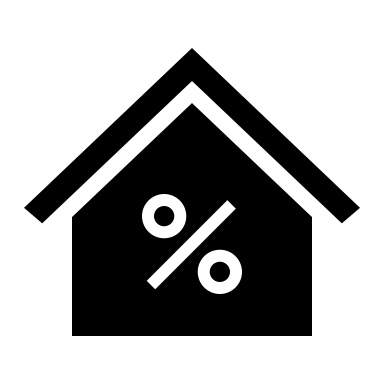 The Market
Who will buy your solution? 

What is the total addressable market? Compound annual growth rate? What segment do you plan to launch in? How much of that segment are you likely to achieve?
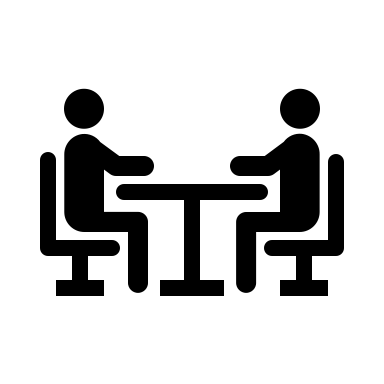 Partnership with ICOH
How will your solution benefit from partnering with members of the Musculoskeletal Disorders and Work Disability Prevention and Integration Scientific Committees of the International Commission on Occupational Health?
About You/The Team
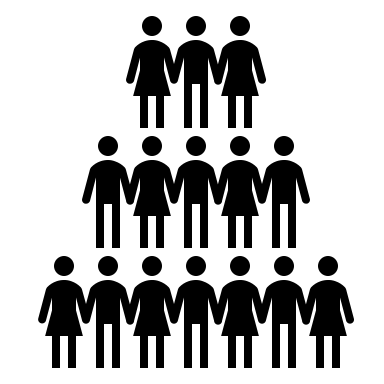 Tell us about your background, company, experience and motivation to apply for this award.
Thank you for your participation!
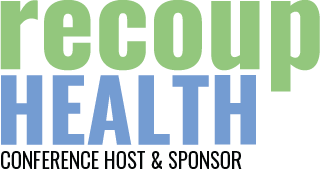